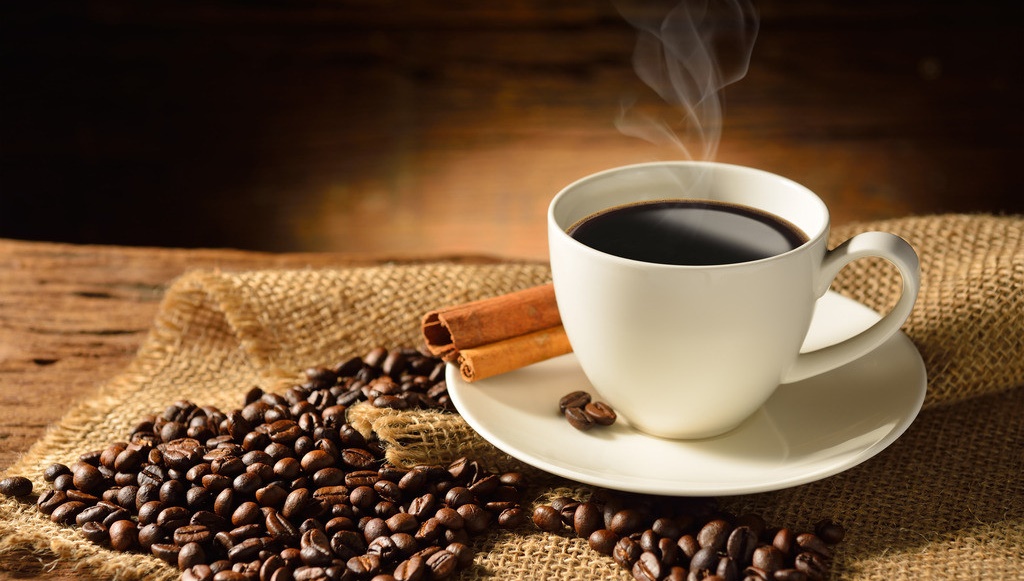 时尚咖啡
动态PPT模板
1
年度工作概述
目录 
CONTENTS
2
工作完成情况
3
成功项目展示
4
工作存在不足
文字内容
文字内容
SUBTITLE OF THIS ARTICLE
SUBTITLE OF THIS ARTICLE
请替换文字内容，点击添加相关标题文字，修改文字内容
请替换文字内容，点击添加相关标题文字，修改文字内容
添加标题
添加标题
A
添加标题
您的内容打在这里，或通过复制文本后在此选择粘贴，并选择只保留文字。
添加标题
B
添加标题
您的内容打在这里，或通过复制文本后在此选择粘贴，并选择只保留文字。
添加标题
C
添加标题
您的内容打在这里，或通过复制文本后在此选择粘贴，并选择只保留文字。
添加标题
添加标题
Click On Add Related Title Words
点击添加相关标题文字
请替换文字内容
点击添加相关标题文字，点击添加相关标题文字，点击添加相关标题文字，点击添加相关标题文字，点击添加相关标题文字，点击添加相关标题文字，点击添加相关标题文字，点击添加相关标题文字，点击添加相关标题文字，点击添加相关标题文字。
亮亮图文旗舰店https://liangliangtuwen.tmall.com
请替换文字内容
点击添加相关标题文字，点击添加相关标题文字，点击添加相关标题文字，点击添加相关标题文字，点击添加相关标题文字，点击添加相关标题文字，点击添加相关标题文字，点击添加相关标题文字，点击添加相关标题文字，点击添加相关标题文字。
请替换文字内容
点击添加相关标题文字，点击添加相关标题文字，点击添加相关标题文字，点击添加相关标题文字，点击添加相关标题文字，点击添加相关标题文字，点击添加相关标题文字，点击添加相关标题文字，点击添加相关标题文字，点击添加相关标题文字。
您的内容打在这里，或通过复制文本后在此选择粘贴，并选择只保留文字。
您的内容打在这里，或通过复制文本后在此选择粘贴，并选择只保留文字。
添加
标题
添加
标题
1
2
添加文字描述
添加文字描述
您的内容打在这里，或通过复制文本后在此选择粘贴，并选择只保留文字。
您的内容打在这里，或通过复制文本后在此选择粘贴，并选择只保留文字。
3
4
添加文字描述
添加文字描述
添加
标题
添加
标题
1
年度工作概述
目录 
CONTENTS
2
工作完成情况
3
4
成功项目展示
工作存在不足
文字内容
请替换文字内容
请替换文字内容
请替换文字内容
请替换文字内容，点击添加相关标题文字，修改文字内容，也可以直接复制你的内容到此。请替换文字内容，点击添加相关标题文字，修改文字内容，也可以直接复制你的内容到此。请替换文字内容，点击添加相关标题文字，修改文字内容，也可以直接复制你的内容到此。请替换文字内容，点击添加相关标题文字，修改文字内容
文字内容
请替换文字内容，点击添加相关标题文字，修改文字内容
.。
04
文字内容
请替换文字内容，点击添加相关标题文字，修改文字内容
文字内容
03
请替换文字内容，点击添加相关标题文字，修改文字内容
文字内容
请替换文字内容，点击添加相关标题文字，修改文字内容
02
01
文字内容
请替换文字内容，点击添加相关标题文字，修改文字内容，也可以直接复制你的内容到此。请替换文字内容，点击添加相关标题文字，修改文字内容，也可以直接复制你的内容到此。请替换文字内容，点击添加相关标题文字，修改文字内容，也可以直接复制你的内容到此。请替换文字内容，点击添加相关标题文字，修改文字内容，
文字内容
请替换文字内容，点击添加相关标题文字，修改文字内容，也可以直接复制你的内容到此。请替换文字内容，点击添加相关标题文字，修改文字内容，也可以直接复制你的内容到此。请替换文字内容，点击添加相关标题文字，修改文字内容，也可以直接复制你的内容到此。请替换文字内容，点击添加相关标题文字，修改文字内容，
2010-2013
2014-2016
添  加  标  题
添  加  标  题
添  加  标  题
添  加  标  题
点击即可编辑
点击即可编辑
点击即可编辑
点击即可编辑
1
年度工作概述
目录 
CONTENTS
2
工作完成情况
3
成功项目展示
4
工作存在不足
01
04
文字内容请替换文字内容，点击添加相关标题文字，修改文字内容
文字内容请替换文字内容，点击添加相关标题文字，修改文字内容
02
05
文字内容请替换文字内容，点击添加相关标题文字，修改文字内容
文字内容请替换文字内容，点击添加相关标题文字，修改文字内容
03
06
文字内容请替换文字内容，点击添加相关标题文字，修改文字内容
文字内容请替换文字内容，点击添加相关标题文字，修改文字内容
ADD THE TITLE WORDS
请替换文字内容
请替换文字内容，点击添加相关标题文字，修改文字内容，也可以直接复制你的内容到此。请替换文字内容，点击添加相关标题文字，修改文字内容，也可以直接复制你的内容到此。请替换文字内容，点击添加相关标题文字，修改文字内容，也可以直接复制你的内容到此。请替换文字内容，点击添加相关标题文字，修改文字内容，也可以直接复制你的内容到此。
请替换文字内容，点击添加相关标题文字，修改文字内容，也可以直接复制你的内容到此。请替换文字内容，点击添加相关标题文字，修改文字内容，也可以直接复制你的内容到此。请替换文字内容，点击添加相关标题文字，修改文字内容，也可以直接复制你的内容到此。请替换文字内容，点击添加相关标题文字，修改文字内容，也可以直接复制你的内容到此。
20%
80%
文字内容
文字内容
文字内容
文字内容
01
02
03
04
请替换文字内容，点击添加相关标题文字，修改文字内容
请替换文字内容，点击添加相关标题文字，修改文字内容
请替换文字内容，点击添加相关标题文字，修改文字内容
请替换文字内容，点击添加相关标题文字，修改文字内容
文字内容
点击添加相关标题文字，点击添加相关标题文字，点击添加相关标题文字，点击添加相关标题文字，点击添加相关标题文字。
文字内容
点击添加相关标题文字，点击添加相关标题文字，点击添加相关标题文字，点击添加相关标题文字，点击添加相关标题文字
文字内容
点击添加相关标题文字，点击添加相关标题文字，点击添加相关标题文字，点击添加相关标题文字，点击添加相关标题文字
文字内容
点击添加相关标题文字，点击添加相关标题文字，点击添加相关标题文字，点击添加相关标题文字，点击添加相关标题文字
YOUR TITLE
标题
标题
单击此处可编辑内容
单击此处可编辑内容
标题
标题
单击此处可编辑内容
单击此处可编辑内容
作品内所有图片和文字仅供参考使用，所有带网格的形状是为了给图片占位的，具体替换的方法请参考文档底部的教程，文档不能解决您的所有问题，遇到不明白的问题，不要忘记有百度搜索哦，相信你一定能找到解决方法的。
1
年度工作概述
目录 
CONTENTS
2
工作完成情况
3
4
成功项目展示
工作存在不足
文本
文本
点击添加文本
文本
点击添加文本
文本
点击输入简要文本内容，文字内容需概况精炼的说明该分项内容点击即可编辑
点击输入简要文本内容，文字内容需概况精炼的说明该分项内容点击即可编辑
点击添加文本
点击添加文本
点击输入简要文本内容，文字内容需概况精炼的说明该分项内容点击即可编辑
点击输入简要文本内容，文字内容需概况精炼的说明该分项内容点击即可编辑
添加标题
您的内容打在这里，或通过复制文本后在此选择粘贴，并选择只保留文字。
添加标题
您的内容打在这里，或通过复制文本后在此选择粘贴，并选择只保留文字。
1
4
添加标题
添加标题
您的内容打在这里，或通过复制文本后在此选择粘贴，并选择只保留文字。
添加标题
您的内容打在这里，或通过复制文本后在此选择粘贴，并选择只保留文字。
2
5
添加标题
添加标题
添加标题
您的内容打在这里，或通过复制文本后在此选择粘贴，并选择只保留文字。
添加标题
您的内容打在这里，或通过复制文本后在此选择粘贴，并选择只保留文字。
3
6
添加标题
文字内容
文字内容
文字内容
文字内容
文字内容
Please replace text, click add relevant headline, modify the text content, also can copy your content to this directly.
Please replace text, click add relevant headline, modify the text content, also can copy your content to this directly.
Please replace text, click add relevant headline, modify the text content, also can copy your content to this directly.
Please replace text, click add relevant headline, modify the text content, also can copy your content to this directly.
Please replace text, click add relevant headline, modify the text content, also can copy your content to this directly.
文字
文字
文字
文字
文字
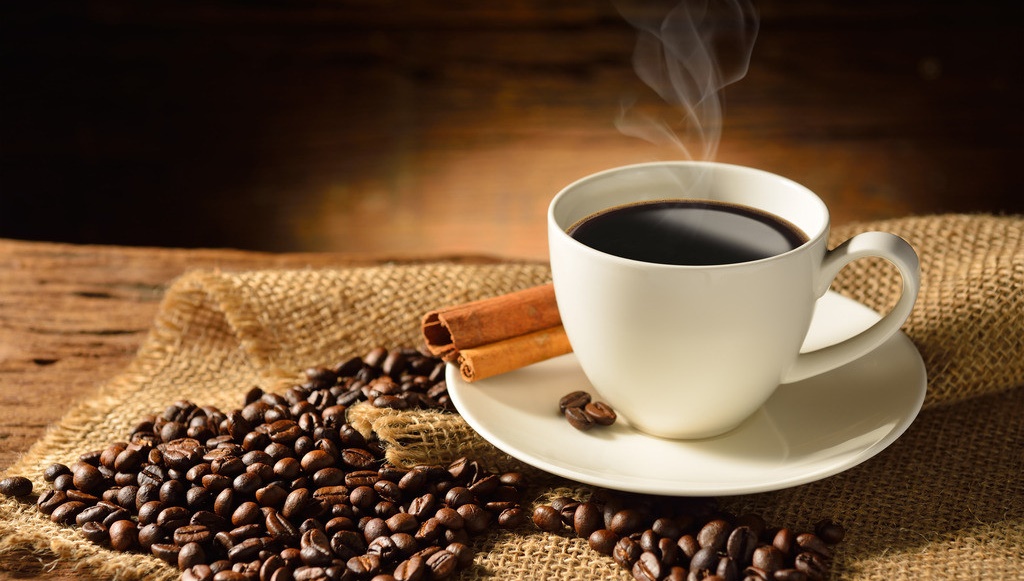 谢谢观看
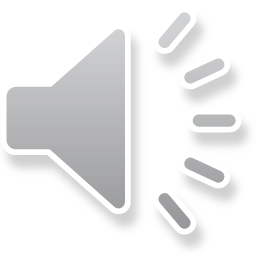